February  2023
What’s New for Michigan?
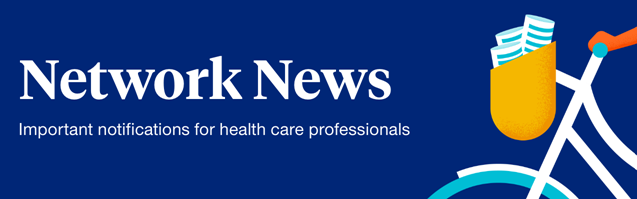 Prior Authorization Updates for Provider Administrative Drugs UHCCP for Michigan

Medicare Part B Step Therapy Program 

New Home Health Prior Authorization review Process – Medicare and DSNP 

New Therapies for Cancer Therapy Pathway program
https://www.uhcprovider.com/en/resource-library/news.html
1